HKCEM JCM OSCE
NDH AED
1
CASE 1
M/ 38
Fell from bicycle on 19/12/2012
Landed on right shoulder
Deny other associated injury
Vital signs stable on arrival
P/E: Tenderness over right shoulder, no gross abnormality
2
X-ray for case 1
3
What  were the X-ray findings?
- undisplaced 2 parts fracture of right proximal humerus

How would you manage this patient?
- immobilization e.g. collar & cuff
- analgesic
- follow-up
4
You follow-up this patient 1 week and 3 weeks  later, he still complained of right shoulder stiffness.
5
You manage to follow up this patient 1 week and 3 weeks later
Post injury 1/52
Post injury 3/52
6
Comment on the x-ray
- Fracture of right proximal humerus, non-union
- ? “light-bulb” sign

What investigation that you would like to proceed in order to verify your diagnosis?
Non-contrast CT scan of right shoulder
7
CT scan of right shoulder
Shown in the CT films
8
Findings of the CT scan?
Comminuted fracture involving the head, neck and proximal shaft of right humerus
Posterior dislocation of right humeral head
Tear over distal supraspinatus, distal  subscapularis, distal infraspinatus and distal teres minor
Your diagnosis and management?
Refer Orthopedics for further management
Open reduction +/- arthroplasty
Complications?
Recurrent posterior instability, joint stiffness
9
Case 2
F/ 39, pregnant lady attend your department
Non-entitled, unbooked case
C/O regular abdominal pain, leaking ~ 30 min before arrival
How would you manage this patient?
10
History?
Past medical history, drug allergy
 obstetrics history: pariety, LMP, maturity, no of fetus, AN care…
Physical examination?
Vital signs, fundal height, lie of the fetus, gentle speculum+\- vaginal examination.
Investigation?
-fundal height, bedside Doptone
11
On examination, 
Term size uterus, FH ~140 beats/ min
In  speculum and vaginal examination, what would you look for in order to help you to determine the presenting part of the fetus?
The fontanel and the sutures: vertex
Mouth and malar prominence: vertex
Anus and the ischial tuberosity: breech
Hairy feel of the scalp vs smooth feel
Any meconium stained on the examiner’s finger finger?
Any cord prolapse?
12
PV and speculum showed pool of clear liquor, and you feel a round and smooth structure. And you can’t feel the suture or the fontonale.
What is your diagnosis?
- Breech presentation, in labour
How would you manage? Describe the maneuver that you employ?
-According to ALSO, describe the procedure, Optional Maneuver, MSV Maneuver and suprapubic pressure
13
Complications?
- fetal: nuchal arm, entrapment of the aftercoming head by the cervix
- maternal: PPH
14
Case 3
M/20 
Left eye punched by his colleague
C/O: pain+, immediate blurred vision
In physical examination, what would you particularly look for?
- VA, check pupil and reactivity, the edge of the pupil and lens, signs of the retinal detachment
15
What is your diagnosis? 
Lens dislocation
How would you proceed to confirm your diagnosis?
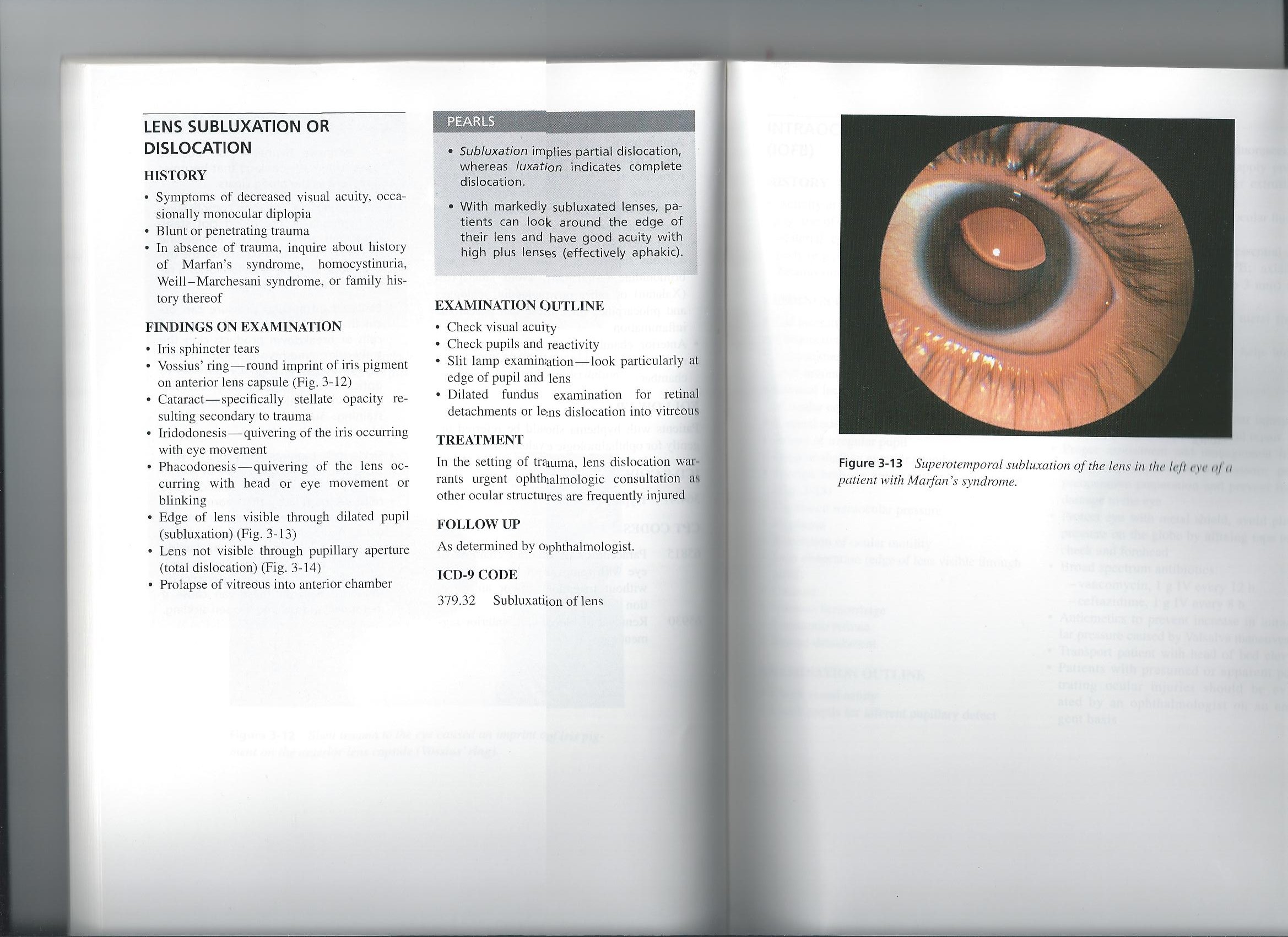 16
17
[Speaker Notes: Non-contrasted axial CT scan of the orbit showed posterior dislocation of left lens]
How would you manage next?
- urgent eye consultation
18
Case 4
F/51
S/F with head injury.
C/O headache and facial pain
GCS 15/15. Vital signs stable.
19
In physical examination, you found…
20
[Speaker Notes: Malocclusion 
Other signs and symptoms of mandibular fractures: trismus, edema, excess salivation, intra-oral and extre-oral laceration, buccal and ligual ecchymosis, malocclusion, crepitus, mental nerve paresthesias, facial asymmetry, jaw deviation with mouth opening, and  a palpable step defect along the inferior border of the mandible.
Dental impression record, if available from the patient’s dentist]
What investigation you would consider, in order to confirm your diagnosis?
Plain radiograph
Maxillofacial CT scan
What specific view you would order?
Low Towne’s view
Panorex view
21
X-ray shows…
22
X-ray shows….
23
Diagnosis?
Fracture  mandible, left angle and right body of mandible.
Favorable or unfavorable fracture? Why?
Unfavorable. 
How would you manage?
Temporary  measure: Barton bandage
Definitive measure: Consult dentist for open  reduction and internal fixation.
Antibiotics: penicillin and metronidazole
24
[Speaker Notes: Unfavourable:  fracture at multiple site. Angle fracture that extend posteriorly and downward are horizontally unfavourable and tend to displaced by the muscles of mastication.]
Name 2 other associated serious injuries that warrant additional attention?
Cervical spine injuries
Other facial fractures
25